Goodman Gold Challenge
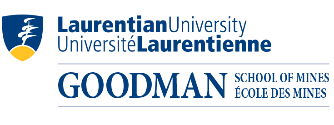 Meet the Team
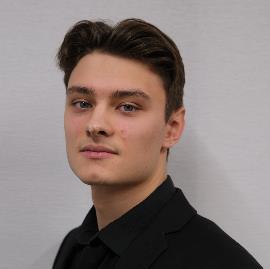 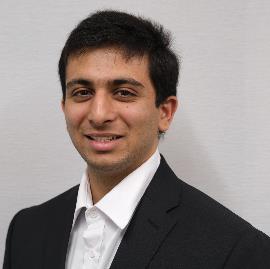 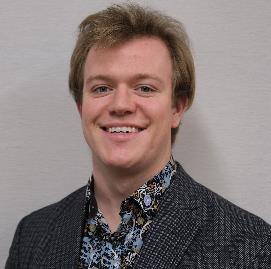 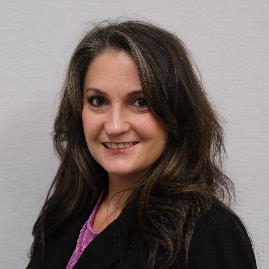 Calum Passi
Joshua Bisaillon
Karen Gill
Jay Gosai
Faculty of Management
Class of 2025
Faculty of Management
Class of 2025
Faculty of Engineering
Class of 2025
Faculty of Engineering
Class of 2025
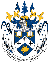 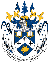 Cautionary Statement:
The information provided herein, by the Laurentian University Goodman Gold Challenge Team is derived from publicly available sources. The analysis provided may include certain statements, estimates, and projections related to the  historical and forward-looking operational performance of select mining companies.

These statements, estimates, and projections are based on various assumptions made by the Laurentian University Goodman Gold Challenge Team concerning the anticipated performance of G Mining Ventures, Meridian Mining, Omai Gold Mines and other comparable companies. As such, the information presented below is subject to significant economic uncertainty and should not be taken as professional financial advice.

The Laurentian University Goodman Gold Challenge Team does not assume responsibility or liability for any error, inaccuracy, or omission contained that may be made of such information by the reader. No information should be replicated or referenced without prior consent from the Laurentian University Goodman Gold Challenge Team.
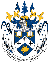 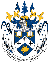 Land Acknowledgement:
We graciously acknowledge that our gathering takes place today on Robinson-Huron Treaty Territory. Additionally, we’d like to express gratitude and respect to the Atikameksheng Anishinabek, upon whose traditional lands Laurentian University proudly stands. 

We also acknowledge that Sudbury encompasses traditional lands of the Wanapitei First Nations, whose deep connection to the land is an integral prat of our  community.
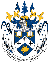 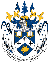 Table of Contents:
1
Executive Summary
2
Overview
3
Investment Criteria
4
Technical Analysis
5
Financial Analysis
6
Valuation
6
Proposal
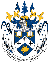 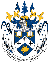 Executive Summary
Recommendation: Meridian Mining
G Mining Ventures
Omai Gold Mines
Valuation: C$1.72/share
Speculation: BUY
Share price has built in all potential
5%
CA$1.31
Updated PEA
No near-term catalysts to return profit
Bargain Value
60%
CA$1.61
Base Case – S2
Potential issues with CentroGold
20%
CA$2.49
Best Case –S3
Feasibility
15%
CA$1.30
Street
Technicals
Profit: 3.01x
Technical risk associated with Gilt Creek
High financing risk
Heavy reliance on MNA outcome
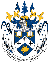 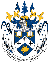 Executive Summary           Overview          Investment Criteria           Technical Analysis          Financial Analysis           Valuation           Proposal
Overview: G Mining Ventures (TSX:GMIN)
Value Captured in Economically Viable Gold:
Since G Mining Ventures set very low gold price estimates in their technical reports they benefit from hidden value in the newly economically viable gold
$2,000 USD per ounce
1
Cash Flow Generation:
Since Tocantinzinho has entered the production phase, the company can generate cash flow, enabling more strategic allocation of its funds
2
Tocantinzinho
Mine Building Expertise:GMIN has successfully built 5 mines in South America which is a testament to their expertise and moto of “Buy. Build. Operate”
NPV = 1.15 billion
IRR = 58.57%
Payback = 2.80 yrs
Mine life = 10.5yrs
3
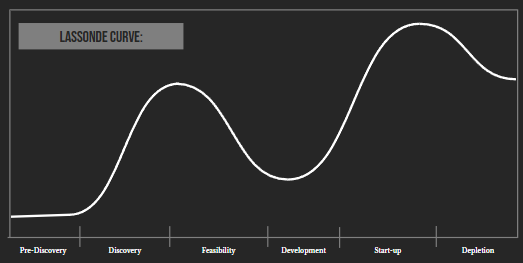 Oko West
NPV = 1.367 billion
IRR = 20.8%
Payback = 3.8 yrs
Mine life = 12.7 yrs
CentroGold
NPV = 842 million
IRR = 130%
Payback = 0.70yrs
Mine life = 10 yrs
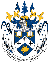 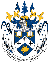 Executive Summary           Overview          Investment Criteria           Technical Analysis          Financial Analysis           Valuation           Proposal
Overview: G Mining Venture (TSX:GMIN)
Project Value
Tocantinzinho + Oko West
Economically Viable Gold
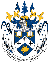 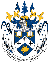 Executive Summary           Overview          Investment Criteria           Technical Analysis          Financial Analysis           Valuation           Proposal
Overview: G Mining Ventures (TSX:GMIN)
Financial Indicators
+135 yrs
Executive Team
Cumulative Experience
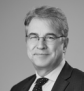 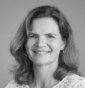 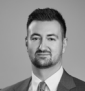 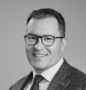 Share Price
13.20
Enterprise Value
2.98B
52 week-high
13.38
Market Cap
2.97B
52 week-low
6.72
Shares Outstanding
225M
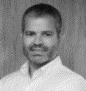 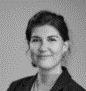 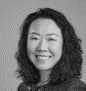 Performance 1Y
41.63%
P/NAV
20.09
Margin of Profit
1.52x
+300 yrs
Board of Directors
Cumulative Experience
Cumulative Experience
Recent Performance
0/7
Insider Members
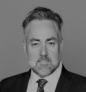 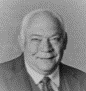 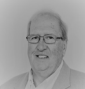 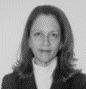 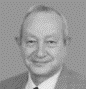 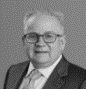 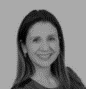 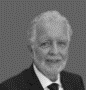 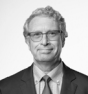 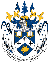 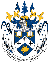 Executive Summary           Overview          Investment Criteria           Technical Analysis          Financial Analysis           Valuation           Proposal
Overview: OMAI Gold Mines Corp. (TSXV:OMG.V)
Lowest Ev/AuEq:
High quantities of contained gold coupled with low shareholder dilution places the company in an advantageous position if looking to be acquired by major gold companies
$2,000 USD per ounce
1
Pre-existing Infrastructure:
Previous mining ventures in conjunction with strong road access, a strong database, and an enthusiastic workforce allow the company to have a low discovery cost.
2
Wenot
Many near-term Catalysts:
Short-term drilling discoveries, royalty negotiations, and possible acquisition
3
NPV = 863M
IRR = 41.78%
Payback = 3.58yrs
Mine Life = 20+ yrs
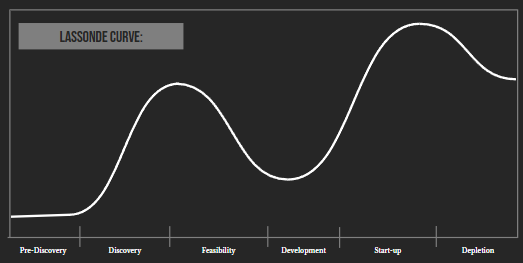 Gilt Creek
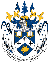 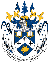 Executive Summary           Overview          Investment Criteria           Technical Analysis          Financial Analysis           Valuation           Proposal
Overview: OMAI Gold Mines (TSXV:OMG.V)
Pro-rated Potential
PEA of Wenot (78% capacity)
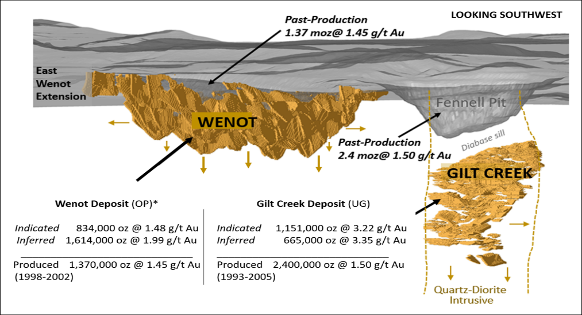 Infrastructure
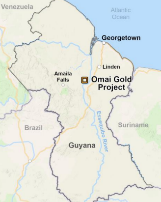 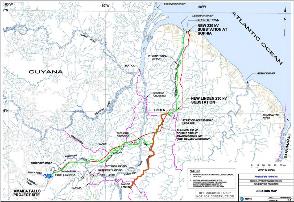 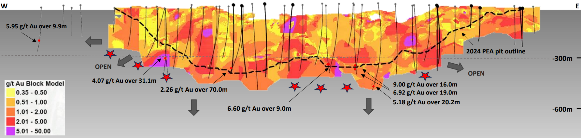 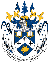 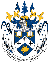 Executive Summary           Overview          Investment Criteria           Technical Analysis          Financial Analysis           Valuation           Proposal
Overview: OMAI Gold Mines Corp. (TSXV:OMG.V)
Financial Indicators
+135 yrs
Executive Team
Cumulative Experience
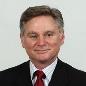 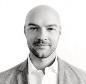 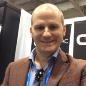 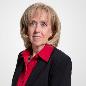 1.68%
Insider Ownership
Share Price
C$0.29
Enterprise Value
137M
52 week-high
C$0.29
Market Cap
148M
52 week-low
C$0.06
Shares Outstanding
520M
CFO
VP of Corporate Development
CEO & President
VP of Operations
Performance 1Y
375%
EV/Contained Au
C$8.19
P/NAV
2.38
Margin of Profit
7.2x
+150 yrs
Board of Directors
Cumulative Experience
Cumulative Experience
Recent Performance
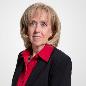 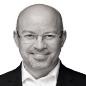 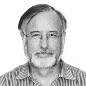 1/6
Insider Member
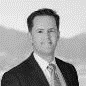 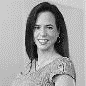 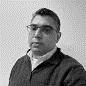 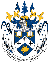 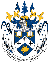 Executive Summary           Overview          Investment Criteria           Technical Analysis          Financial Analysis           Valuation           Proposal
Overview: Meridian Mining (TSX:MNO)
High-Grade Starter Pit:
Hosting 3Mt of AuEq @ 2.5g/t the starter pit offers quick cash flow that allows Meridian to bolster a much lower payback period .
$2,000 USD per ounce
1
Synergistic Projects:
Since Meridian ‘s properties are in close proximity they benefit from shared infrastructure (e.g. mill, hydroelectric dam, etc…
2
Ariquemes
Many near term developments:Meridian plans to publish the PFS and FS for its Cabacal property in 2025 and secure its preliminary license for Santa Helena within the same year. This presents an opportune time to invest for those confident in their ability to meet these milestones
3
Cabacal
NPV = 804.72M
IRR = 42.48%
Payback = 1 yr
Mine life = 23yrs
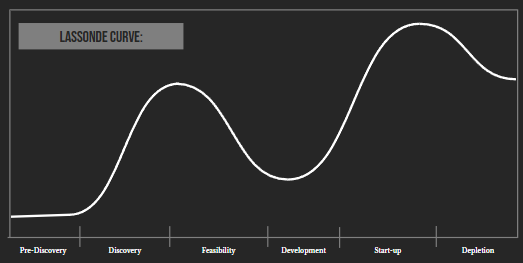 Espigão
Santa Helena
High grade open-pit
Infill drilling
Expansive drilling
Preliminary License
Mirante De Serra
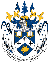 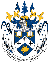 Executive Summary           Overview          Investment Criteria           Technical Analysis          Financial Analysis           Valuation           Proposal
Overview: Meridian Mining (TSX:MNO)
Meridian Mining Map
Cabacal Production Timeline
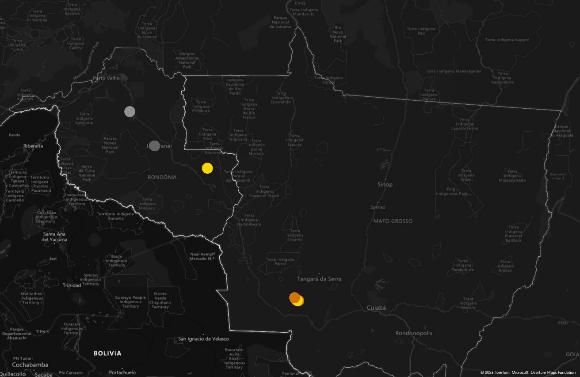 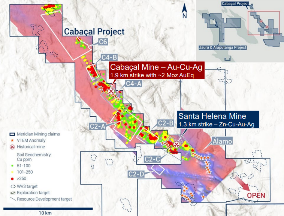 Santa Helena Resource Estimates
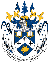 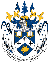 Executive Summary           Overview          Investment Criteria           Technical Analysis          Financial Analysis           Valuation           Proposal
Overview: Meridian Mining (TSX:MNO)
Financial Indicators
Executives & Management
+500 yrs
Cumulative Experience
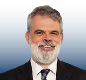 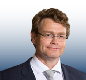 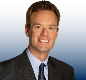 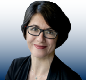 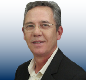 Share Price
CA$0.41
Enterprise Value
104M
52 week-high
C$0.61
Market Cap
119M
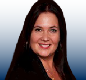 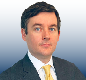 52 week-low
C$0.25
Shares Outstanding
305M
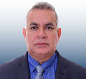 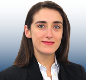 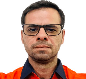 Performance 1Y
22.73%
EV/Contained Au
97.29
P/NAV
3.70
Margin of Profit
7.6x
+195 yrs
Board of Directors
Cumulative Experience
Recent Performance
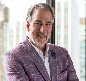 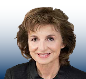 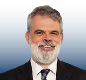 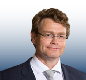 2/7
Insider Members
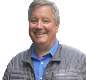 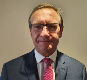 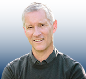 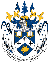 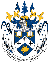 Executive Summary           Overview          Investment Criteria           Technical Analysis          Financial Analysis           Valuation           Proposal
Investment Criteria:
Technical Criteria
Financial Criteria
✔
✔
Does the project have the infrastructure required?
Does the company have access to the financing they need?
✔
✔
Does the project operate within a mining friendly jurisdiction?
Does the management team have the expertise to achieve their goal?
✔
✔
Does the project garner positive geopolitical sentiment?
Is the company in a favourable position to capitalize on high gold prices?
✔
✔
Does the company have long-term growth opportunities?
Is the company able to return money to the investor quickly?
✔
✔
Does the company have the labour force to operate as promised?
Is the level of shareholder dilution acceptable?
✔
✔
Do the timeframes promised seem feasible?
Does the company stack up well against its relative competitors?
✔
✔
Is the company able to adapt in the case of a downturn?
Does the company perform under a stress test?
✔
✔
Are the companies resource estimates attractive?
Does the valuation of the company indicate that it's trading at a bargain?
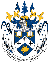 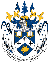 Executive Summary           Overview          Investment Criteria           Technical Analysis          Financial Analysis           Valuation           Proposal
Technical Analysis – Advantages of Meridian Mining
High-Grade Initial Pit:
Hosting 3Mt of AuEq @ 2.5g/t the initial pit location offers quick cash flow that allows Meridian to achieve an industry leading payback period.
Infrastructure Availability
The Cabacal site has access to key utility infrastructure such as nearby power (hydro-electric dams), roads, and railways to support operations
1
4
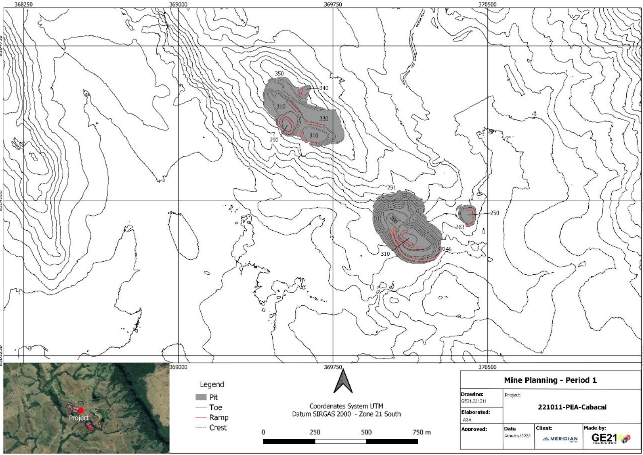 Near Surface Ore:
The economically viable ore has been found in near surface deposits (VMS), which
lower transportation costs and equipment wear.
Tailings Storage and Processing:
It has been established that the present tailings on-site will be reprocessed in the mill for gold recoveries, and a dry stack tailings structure will be used.
2
5
Metallurgical DiversityThe project is based on the Cabacal VMS belt, which is a highly diversified resource consisting  of Gold, Silver, Copper and Zinc assets
Synergistic Projects:
Since Meridian ‘s properties are in close proximity to each other, they benefit from shared infrastructure (e.g. mill, hydroelectric dam, etc.)
3
6
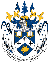 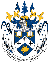 Executive Summary           Overview          Investment Criteria           Technical Analysis          Financial Analysis           Valuation           Proposal
Meridian Project Geology
VMS Deposit
Cabacal Geology Map
PEA - Resources
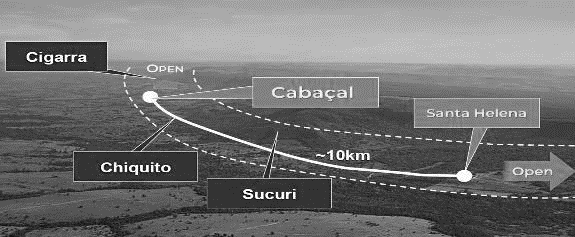 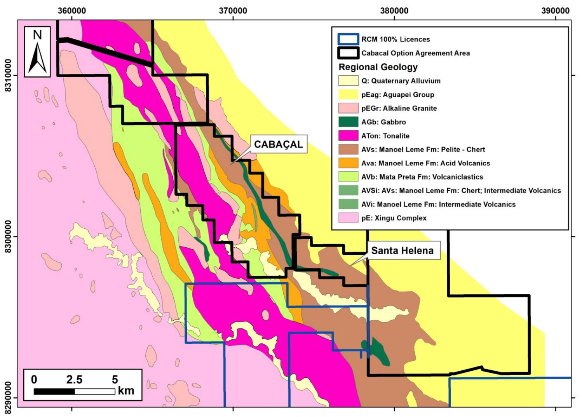 Cu (Kt)
AuEq (Moz)
Mt
Au (g/t)
Cu (%)
Category
168
1.8
52.9
0.64
0.32
Indicated
24.5
0.3
10.3
0.68
0.24
Inferred
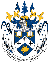 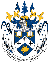 Executive Summary           Overview          Investment Criteria           Technical Analysis          Financial Analysis           Valuation           Proposal
Technical Analysis – Drilling
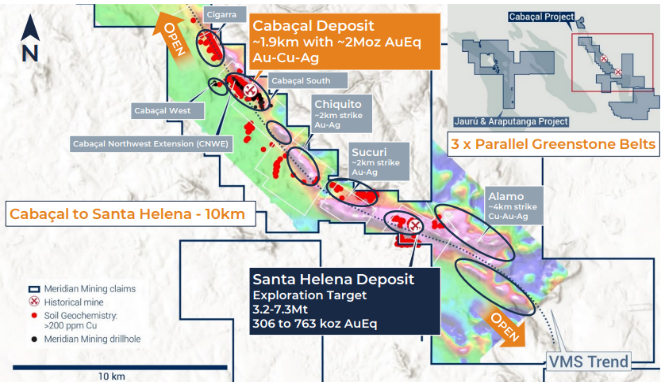 2021-2022 Drilling Campaign
Goal was to validate the historical database from previous drilling activities. 
Twin drill holes to avoid "nugget effect"
Infill holes to improve knowledge of resource, especially in known higher grade regions
Extension of exploration holes to further delineate the extents of the mineralization
Total Drilled Length
22,890 meters

Total Drill Holes
184
Ongoing Exploration and Drilling
Ongoing exploration  of the 10km region of Cabacal and Santa Helena will be focused on decreasing the drill hole spacing, especially in known high grade areas. Additional exploration of the Santa Helena deposit will be important to proceed with plans for development.
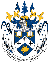 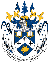 Executive Summary           Overview          Investment Criteria           Technical Analysis          Financial Analysis           Valuation           Proposal
Site Access:
30km from Cabacal lies São José dos Quatro Marcos (population 18,846) via unpaved , all weather gravel roads. A 0.7km 2-lane gravel site access road is still required.
Technical Analysis – Infrastructure and Services
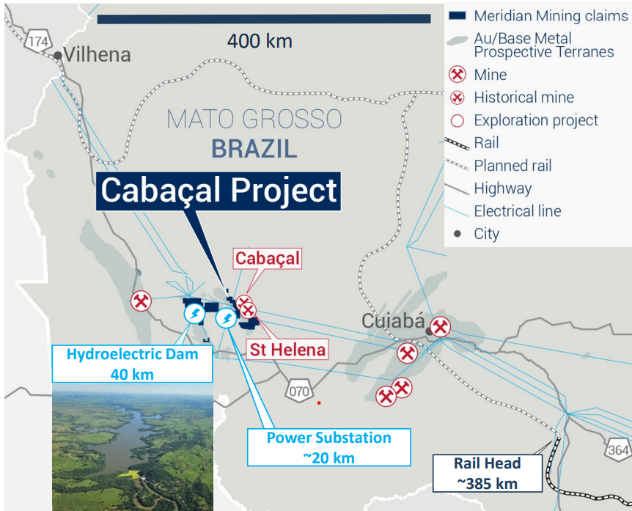 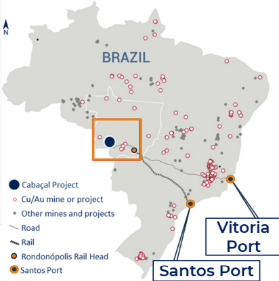 Rail Transport
Existing rail-way tie in is located ≈ 385km SE of Cabacal. Note that there are plans in place for a new railway to connect the existing line
1
4
Hydroelectric Dams – Demand of 10 MW
According to the information we’ve precured, the ≈ 10 hydroelectric dams are sufficient to power Cabacal’s operations
2
5
Santa Helena
Meridian must build (rehabilitate) a road connecting Santa Helena to the mill at Cabacal. It should also be taken into consideration that the ground clearing is mostly regrowth of vegetation requiring little preparation work.
3
6
Transmission Lines
A 20km transmission line is required to connect to the closest substation
Process Water – Demand of 94 m3/hr Fresh water to be taken from the Cabacal river and stored in reservoirs in the mill area
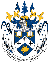 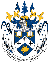 Executive Summary           Overview          Investment Criteria           Technical Analysis          Financial Analysis           Valuation           Proposal
Technical Analysis – Site Layout and Surface Infrastructure
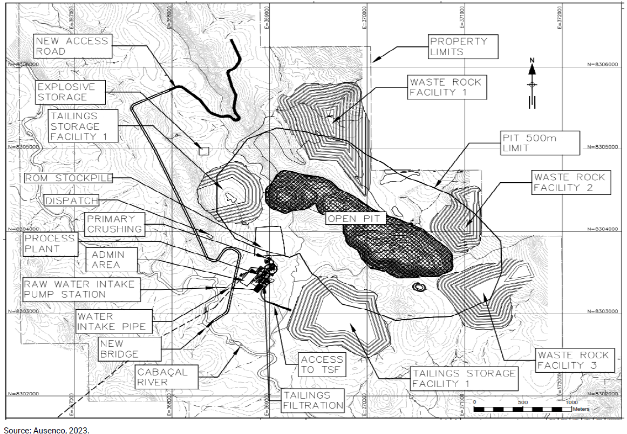 Tailings Storage
Two tailings storage facilities are planned 
Facility 1 : South side  of open pit limit
Facility 2: West  side of uppermost pit limit

Waste Rock Storage
Three waste rock facilities are planned to the East and North of the open pit

ROM Stockpile
The mill feed is drawn from the run-of-mine stockpile located between on the West side of the open pit and North of the processing plant

Process Plant
Located to the West of the open pit, the processing facility is in close to the open pit and tailings facilities

Water Access
Water for mining and milling processes is available via a new water intake pipe that draws water from the Cabacal River. The water is to be stored on site in reservoirs close to the processing plant

Bridge Construction
A new bridge is planned for the new access road to cross the Cabacal River
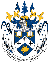 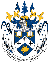 Executive Summary           Overview          Investment Criteria           Technical Analysis          Financial Analysis           Valuation           Proposal
Meridian Project Processing and Milling
PEA Proposed Mineral Processing Plant (Mill)
PEA Proposed Mineral Processing Plant (Mill)
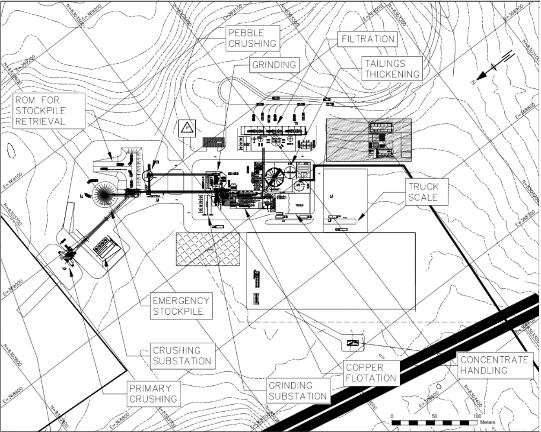 ROM Pile / Stockpile
Primary Jaw Crusher
SAG Milling with pebble crushing
EM Stockpile
Gravity
Flotation
Concentrate Thickening
Tailings
Concentrate
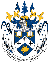 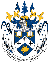 Executive Summary           Overview          Investment Criteria           Technical Analysis          Financial Analysis           Valuation           Proposal
Meridian Project Tailings and Stockpile
Dry Stack Tailings facility
Tailings Storage Capacity – 55.6 Mt
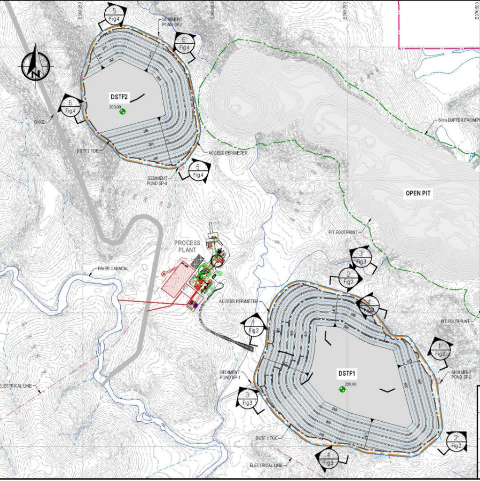 62.75 m3 Waste Rock Storage Capacity
Non-Acid Generating Tailings
Sustainable Water Management
ESG Compliance and Forward Thinking Remediation
Strategic Site Selection
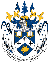 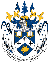 Executive Summary           Overview          Investment Criteria           Technical Analysis          Financial Analysis           Valuation           Proposal
Technical Analysis – Mitigating Risk
Risk Identified
Risk Mitigation
Block model completed using Multiple Indicator Kriging (MIK), which a less common technique
Validation of Mineral Resource Estimate using Ordinary Kriging or Inverse Distance Squared techniques
Surface rights are yet to be obtained
Brazil is known to be a mining friendly jurisdiction; project management team is Brazilian which eases communication with government agencies
Safety risk of underground openings from historical Room and Pillar mining
No expectation of unknown mine openings, care to be exercised when working in areas of prior mining activities
Lack of geotechnical knowledge
Pit slopes and other mine plans may need to be adjusted once more geotechnical information becomes available
Tailings categorized as Potentially Acid Generating (PAG)
Geotextiles, berm and soil liner planned to contain any potential AMD (acid mine drainage)
Biodiversity to be maintained through reforestation. This can aid in restoring habitats for various species, while helping to maintain or increase biodiversity.
Environmental damage such as deforestation
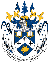 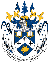 Executive Summary           Overview          Investment Criteria           Technical Analysis          Financial Analysis           Valuation           Proposal
Financial Analysis
Monthly Gold Price Movement – 20yrs
Gold Price Trendlines
Gold Price Trendline
1yr
3yr
5yr
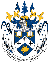 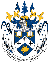 Executive Summary           Overview          Investment Criteria           Technical Analysis          Financial Analysis           Valuation           Proposal
Financial Analysis
Analyst Expectations
Considerations
Futures market expects the price of gold to go up in the immediate-short term
1
2027
2028
LT
2025
2026
2,402
2,169
2,598
2,551
Average
2,479
2,400
Median
Price corrections historically follow gains of this magnitude for precious metals
2
2,100
2,625
2,538
2,500
Max
2,963
2,963
3,000
3,300
2,929
Price correction in the short-medium term is expected, driven by lack of demand
3
1,900
Min
1,750
2,000
1,900
1,900
Gold Futures Price
Monthly Movement of SPDR GLD Gold Index
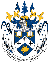 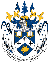 Executive Summary           Overview          Investment Criteria           Technical Analysis          Financial Analysis           Valuation           Proposal
Financial Analysis
Copper Peers
After-Tax IRR
Payback
Lowest CAPX
Lowest US$/CuEq
Only Brazilian Company
Catalysts in the near term
Mine Corridor Development
Decision to Mine
Cabacal Production
Feasibility Study
2025
2027
2029
Onward
2026
2028
2030
Installation License
Santa Helena
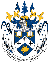 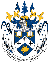 Executive Summary           Overview          Investment Criteria           Technical Analysis          Financial Analysis           Valuation           Proposal
Financial Analysis
Owners
AuEQ (Measured oz)
Jurisdiction
Development
AuEQ (Inferred oz)
AuEQ (Indicated oz)
AuEQ (P&P oz)
Properties
Meridian Mining
0
Brazil
PEA
300,000
1,800,000
0
Cabacal
Aura Minerals
197,920
Brazil
Production
0
547,435
0
Almas
Skeena
4,077,000
Canada
FS
40,000
1,468,000
4,569,000
Eskay Creek
Orla Mining
480,500
USA
FS
0
1,895,000
0
Railroad-Pinion
Probe Gold
373,700
Canada
PEA
1,481,700
5,523,900
0
Novador
GoGold
651,000
Mexico
FS
191,000
632,000
0
Los Ricos
Rupert Resources
0
Finland
PFS
136,000
4,087,000
0
Ikkari
Osisko Mining
298,973
Canada
FS
3,358,462
3,775,995
0
Windfall Lake
Montage Gold
0
Cote D'Iovire
FS
400,000
4,870,000
0
Kone
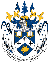 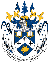 Executive Summary           Overview          Investment Criteria           Technical Analysis          Financial Analysis           Valuation           Proposal
Financial Analysis
OPEX
OPEX
OPEX
CAPX
CAPX
CAPX
Cabacal – Updated PEA
Cabacal – Updated Throughput
Cabacal & Santa Helena
With shareholder dilution
With shareholder dilution
With shareholder dilution
1
Scenario:
10%▲
15%▲
15%▲
30%▲
30%▲
30%▲
P/NAV
P/NAV
P/NAV
3.70
4.37
6.78
P/NAV
P/NAV
P/NAV
1.31
1.61
2.49
7.60x
9.16x
14.77x
Profit Margin
Profit Margin
Profit Margin
Profit Margin
Profit Margin
Profit Margin
2.05x
2.74x
4.79x
2
3
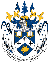 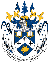 Executive Summary           Overview          Investment Criteria           Technical Analysis          Financial Analysis           Valuation           Proposal
Financial Analysis
OPEX
OPEX
OPEX
CAPX
CAPX
CAPX
Best Case @ $2500
Base Case @ $2000
Worst Case @ $1800
With shareholder dilution
With shareholder dilution
With shareholder dilution
1
Cases:
15%▲
15%▲
15%▲
0%▲
30%▲
50%▲
P/NAV
P/NAV
P/NAV
7.53
6.78
5.80
P/NAV
P/NAV
P/NAV
2.77
2.49
2.13
16.51x
14.77x
12.49x
Profit Margin
Profit Margin
Profit Margin
Profit Margin
Profit Margin
Profit Margin
5.44x
4.79x
3.95x
2
3
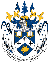 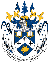 Executive Summary           Overview          Investment Criteria           Technical Analysis          Financial Analysis           Valuation           Proposal
Financial Analysis
Sensitivity:
+10%
C$0.36
Gold Price
OPEX
C$0.15
C$0.03
CAPX
Milling throughput = +50% profit
Santa Helena = +19% profit
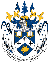 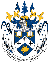 Executive Summary           Overview          Investment Criteria           Technical Analysis          Financial Analysis           Valuation           Proposal
Financial Analysis
Recommendation: Meridian Mining
G Mining Ventures
Omai Gold Mines
Valuation: C$1.72/share
Speculation: BUY
Share price has built in all potential
5%
CA$1.31
Updated PEA
No near-term catalysts to return profit
Bargain Value
60%
CA$1.61
Base Case – S2
Potential issues with CentroGold
20%
CA$2.49
Best Case –S3
Feasibility
15%
CA$1.30
Street
Technicals
Profit: 3.01x
Technical risk associated with Gilt Creek
High financing risk
Heavy reliance on MNA outcome
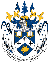 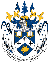 Executive Summary           Overview          Investment Criteria           Technical Analysis          Financial Analysis           Valuation           Proposal